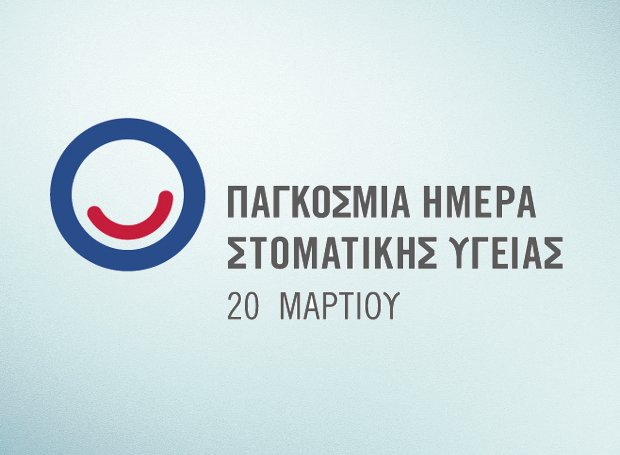 Σοφία Βάρναλη ΠΕ87.06
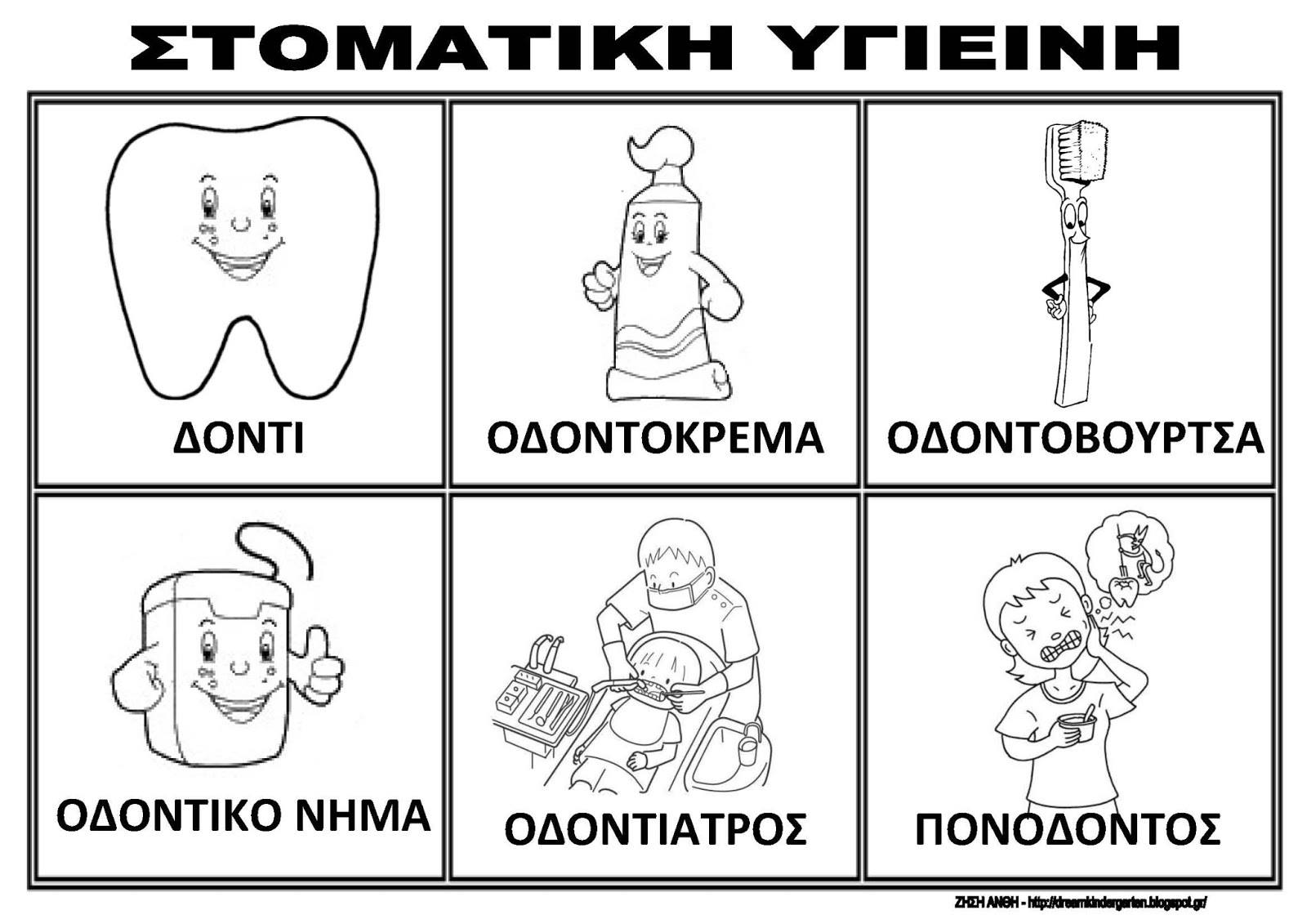 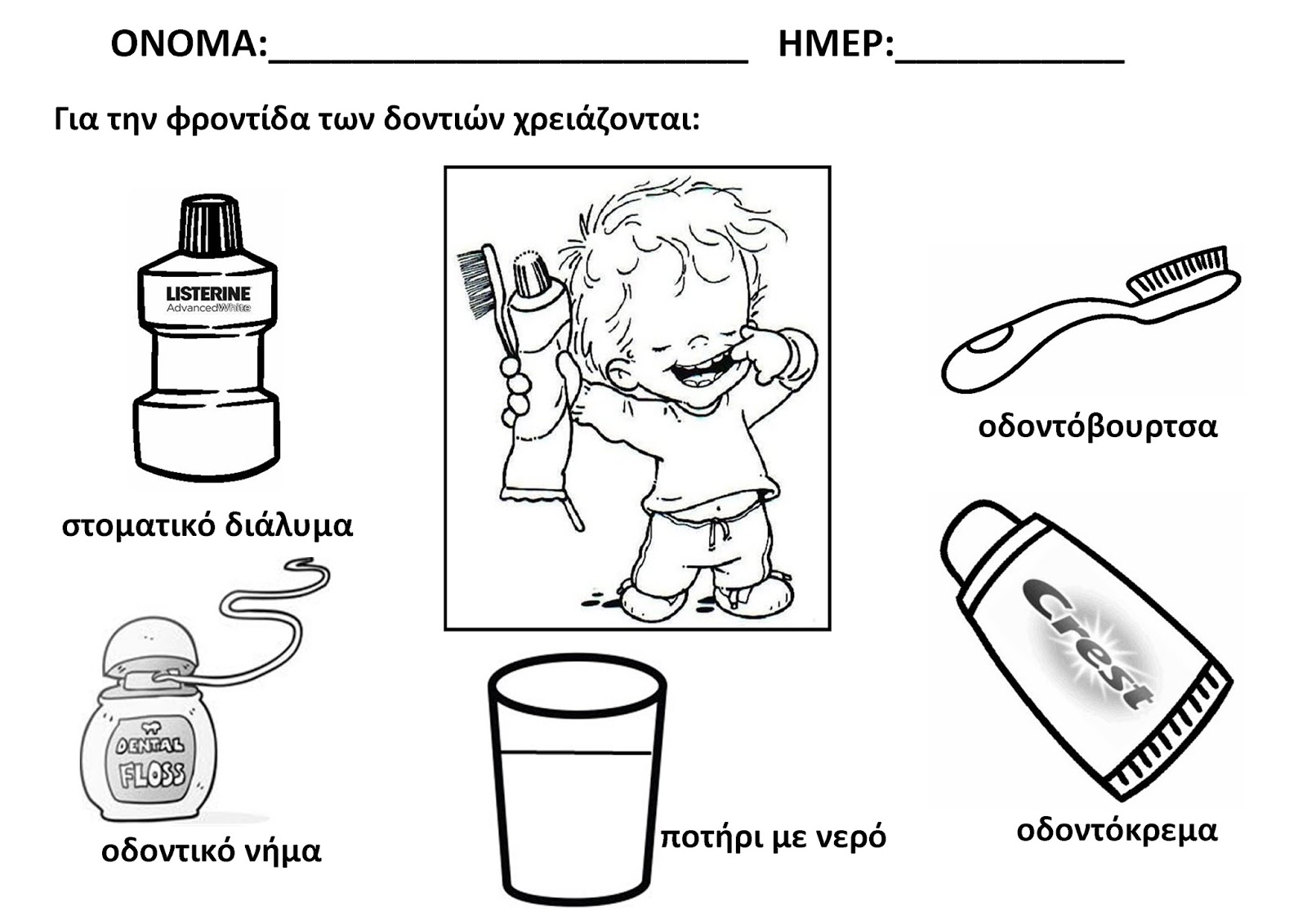 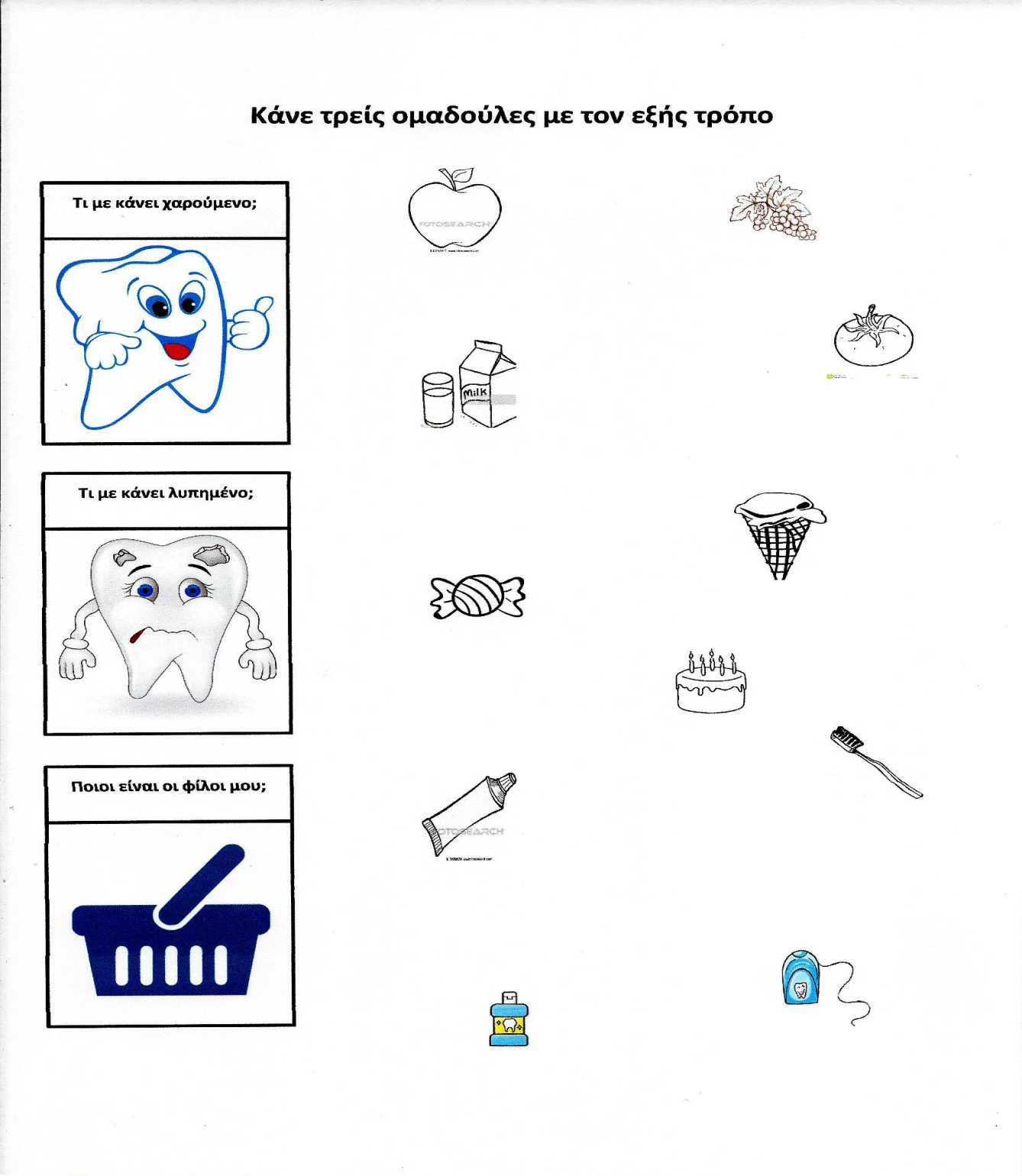 Μπορείς να βρεις από περιοδικά και να κολλήσεις μέσα στο στόμα τις τροφές που κάνουν καλό στα δόντια;
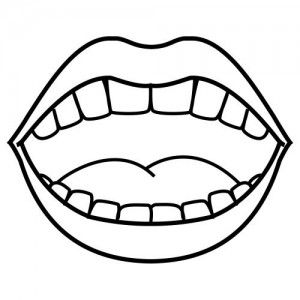 Οδηγίες για το πώς πλένουμε τα δόντια
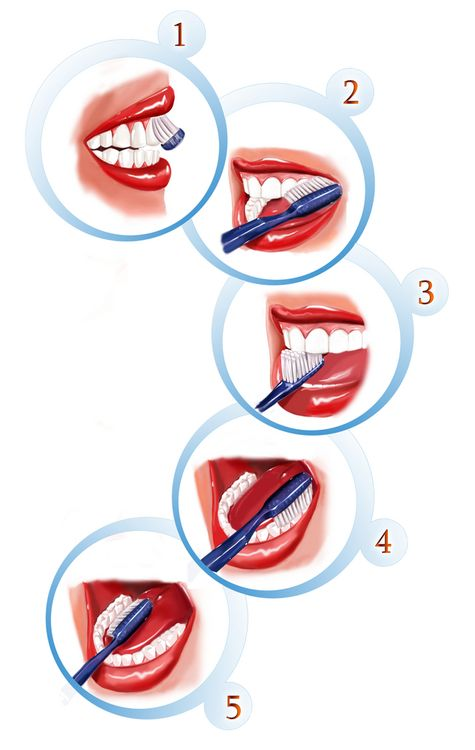 Μπορείς να ενώσεις τις τελίτσες με τους αριθμούς;
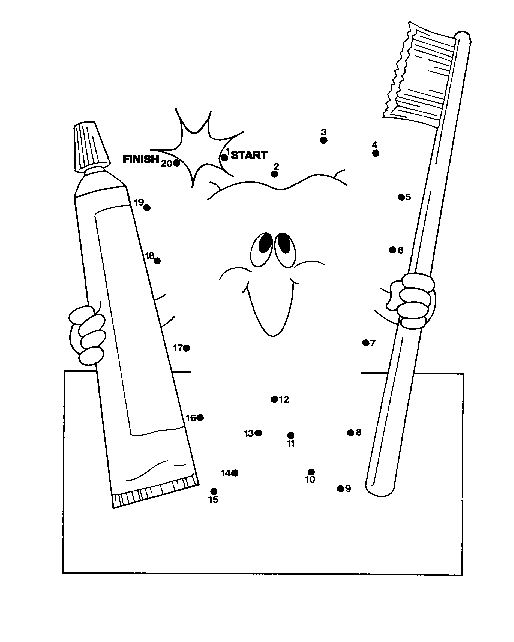